［ACP普及用動画］
さぁ、患者さんとお話しましょう！
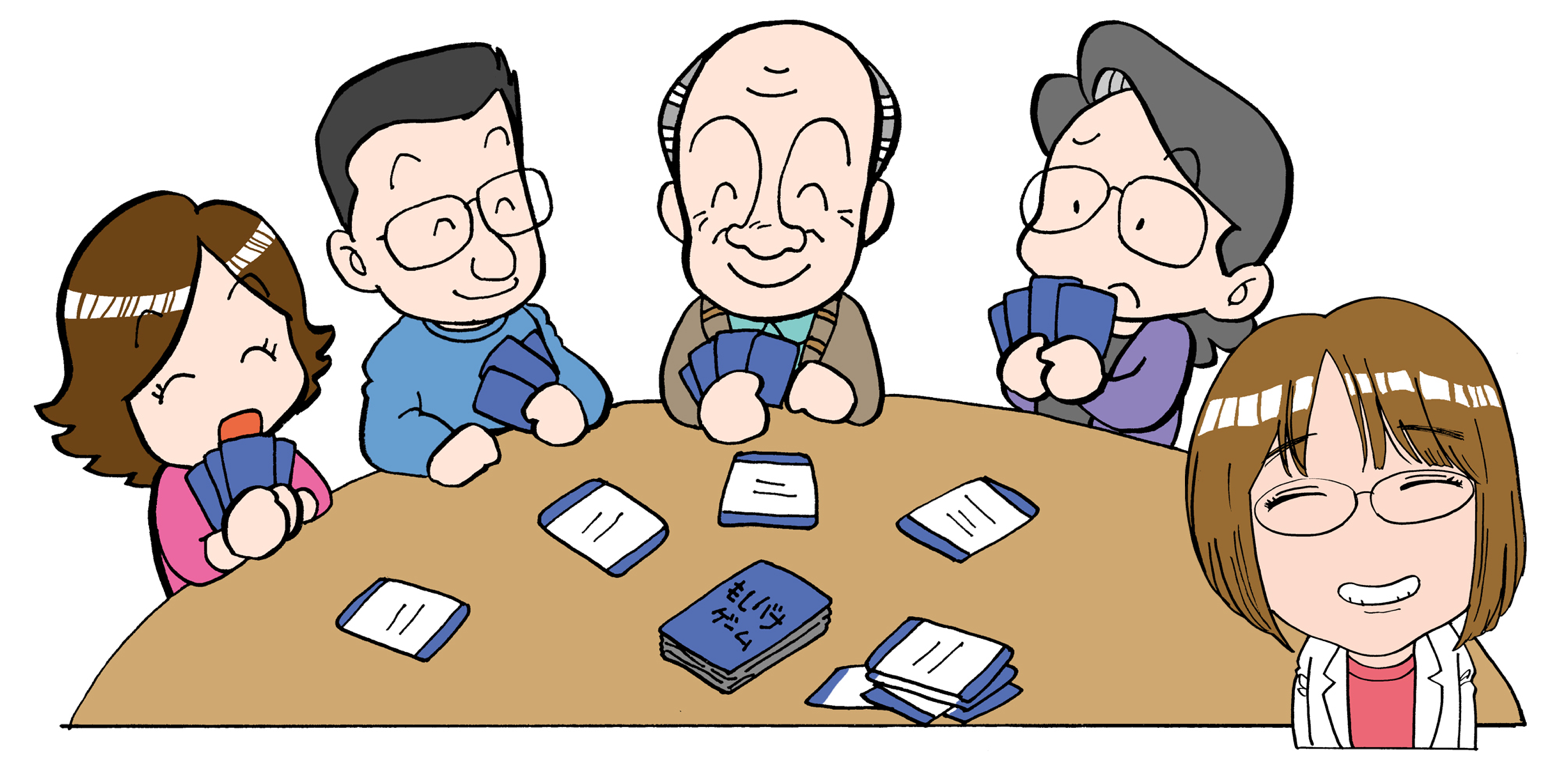 提供：長崎県医師会
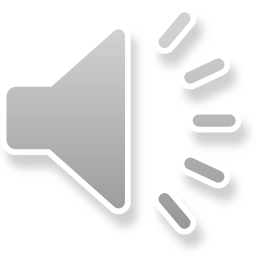 病院スタッフの皆様方へ 皆さんもACPとか人生会議とかいう言葉を耳にする機会が増えて来たかと思います。ちなみに「もしもの時のために、その人が望む医療やケアについて、前もって考え、家族や医療・ケアチームと繰り返し話し合い、意思を共有する取り組み」のことをアドバンス・ケア・プランニング（ACP・人生会議）と呼ばれています。これは大事なことだと理解は出来ますが、実際には何から始めていいのかわかりにくいですよね。おまけに短期入院を推奨されている病院のスタッフの方々においては「そんな時間はとても作れない」とお思いでしょう。でも大丈夫です。ACPは、その都度決定していくものではないですし、１回２回では終わりません。繰り返し続けていくものです。大切なのは、「その人らしさを知ること」。そのために、その人が病気になる以前から大切にしていること（想いのかけら）を少しずつみんなで拾い上げていきましょう。病院で「もしもの時」のことを想像してもらう・自分が何を大事にして来たかを考えてもらう・機会があれば入院中にそれを家族と話し始めてもらう。そんなきっかけ作りをしてもらえたらと思います。そして病院のスタッフの皆さんが拾い上げた患者さんの「想いのかけら」を少しずつ情報提供書や電子カルテに記入してもらえたら良いのです。文書や「あじさいネット（長崎県独自の地域医療I C Tネットワーク）」を通して、地域のかかりつけ医や訪問看護師・薬剤師・ケアマネジャーがそれをピックアップして繋いで行けば、その人に応じたACPに発展出来るのではないでしょうか。
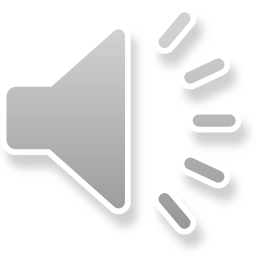 本来ACPは、本人がリラックスして喋れる自宅で始めるのが理想なのかもしれません。
でも、“もしもの時の話”をするのは日本では「縁起でもない」と敬遠されがちです。
となると“人生の非常事態”でもある入院した時に取り掛かる方が案外スムーズに行くかもしれません。
そう考えて、今回の動画では、入院中の状況を舞台に設定してみました。
第1話は進行がんの患者さんのシーン、第２話は非がんの慢性心不全末期の患者さんのシーン、
第３話は第1話の患者さんと病院看護師のシーンとなっています。
それぞれは一見すると何気ない会話のワンシーンに見えるかもしれませんが、その中にACPで大事な
患者さんや家族の「想いのかけら」を拾い上げようとする言動を読み取ることが出来ると思います。
撮影スタッフ以外は素人の集団で作った動画ではありますが、こういったところに注意して観て頂け
たら、明日からの皆さまの仕事や人生に役立つのではと考えています。
 
それでは、今日からでも『さあ、患者さんとお話しましょう！』
動画監督：詫摩和彦／たくま医院
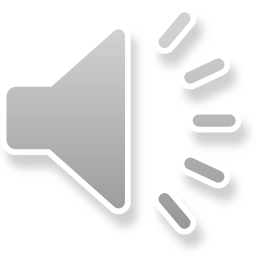 担　当	　　出演者	　　　　　所　属五島　　海	　早川　航一	　長崎みなとメディカルセンター天堂　太郎	　門田　耕一郎	　重工記念長崎病院稲佐　山太郎	　安中　正和	　安中外科・脳神経外科医院稲佐　カヨ	　宮川　江利	　長崎みなとメディカルセンター稲佐　　誠	　小笠原　貞信	　長崎記念病院軍艦　ナミ	　中村　美喜子	　ペンギン薬局軍艦　島太郎	　後藤　慎一	　長崎原爆病院軍艦　島男	　冨安　志郎	　とみやす在宅クリニック軍艦　　 渚　	　宮崎　久美	　長崎県看護協会訪問看護ステーションYOU佐倉　菜々緒	　池上　由起	　長崎市医師会訪問看護ステーションナレーション	　大町　由里	　さゆり会ケアマネジメントセンター女神脚本	　　　　    中尾　勘一郎　 中尾クリニックプロデューサー 　土屋　知洋	　ちひろ内科クリニック監督	　　　　    詫摩　和彦	　たくま医院統括	　　　　    藤井　卓	　藤井外科医院